Robert W. Strayer
Ways of the World:A Brief Global History First Edition
CHAPTER XIV
Empires and Encounters
1450–1750

Colonies of Sugar
Colonies of Sugar V. Settler Colonies in North America
[Speaker Notes: Handout-Students to complete]
Colonies of Sugar
Lowland Brazil and the Caribbean developed a different society 

	a. Regions had not been home to great civilizations 
		and didn’t have great mineral wealth until 
		the 1690s  

	b.

	c.
[Speaker Notes: but sugar was in high demand in Europe         
these colonies produced almost solely for export]
2. Arabs introduced large-scale sugar production to the Mediterranean
         
a. Europeans transferred it to Atlantic islands and Americas
          
b. Portuguese on Brazilian coast dominated the world sugar market 1570–1670 
          
c. Then British, French, and Dutch in the Caribbean broke the Portuguese monopoly
3. Sugar transformed Brazil and the Caribbean 
        
a. Production was labor intensive, worked best on 
	   large scale
         
b. Can be called the first modern industry   
      
c. Had always been produced with massive use of 
          slave labor
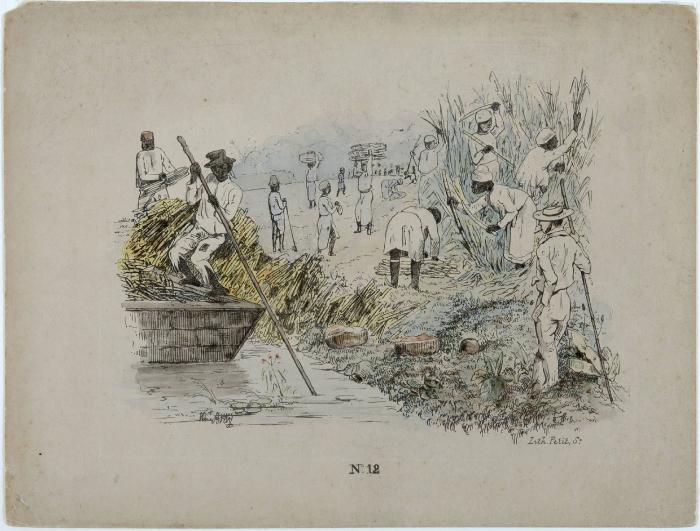 [Speaker Notes: Cost effective on a large scale]
d. Indians of the area were  
         almost totally wiped out 
          or fled  
       

e. Planters turned to African 
        slaves
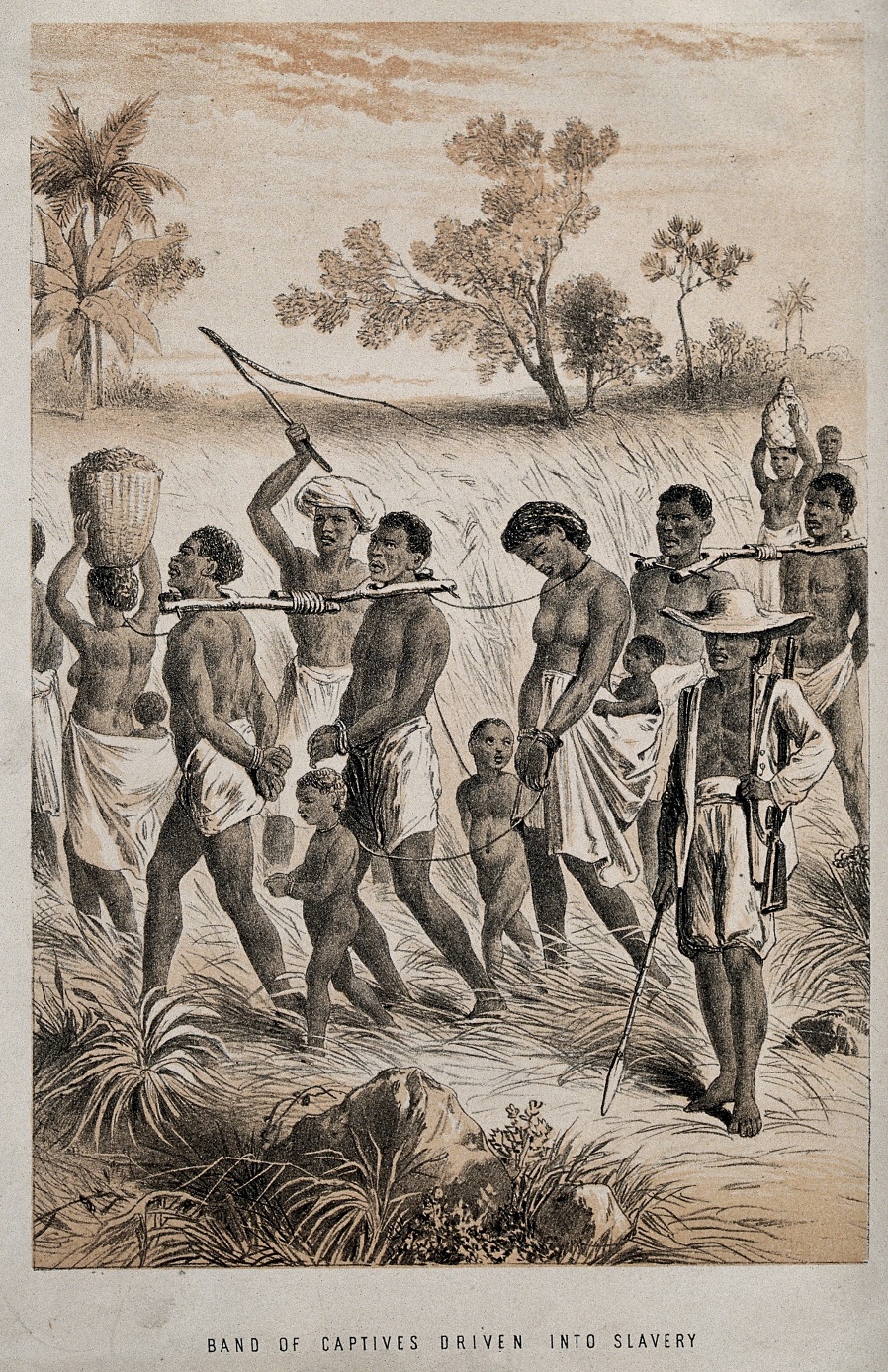 [Speaker Notes: at least 80 percent of all African captives enslaved in the Americas ended up in Brazil and the Caribbean]
4. Much more of Brazilian and Caribbean society 
	was of African descent     

5. Large mixed-race population provided much of 
	urban skilled workforce and supervisors in 
	sugar industry
6. Plantation complex based on African slavery 
	spread to southern parts of North America 
        
a. But in North America, European women came   
		earlier 
       
b. Result was less racial mixing, less tolerance 
		toward mixed blood   
        
c. Sharply defined racial system evolved
           
d. Slavery was less harsh
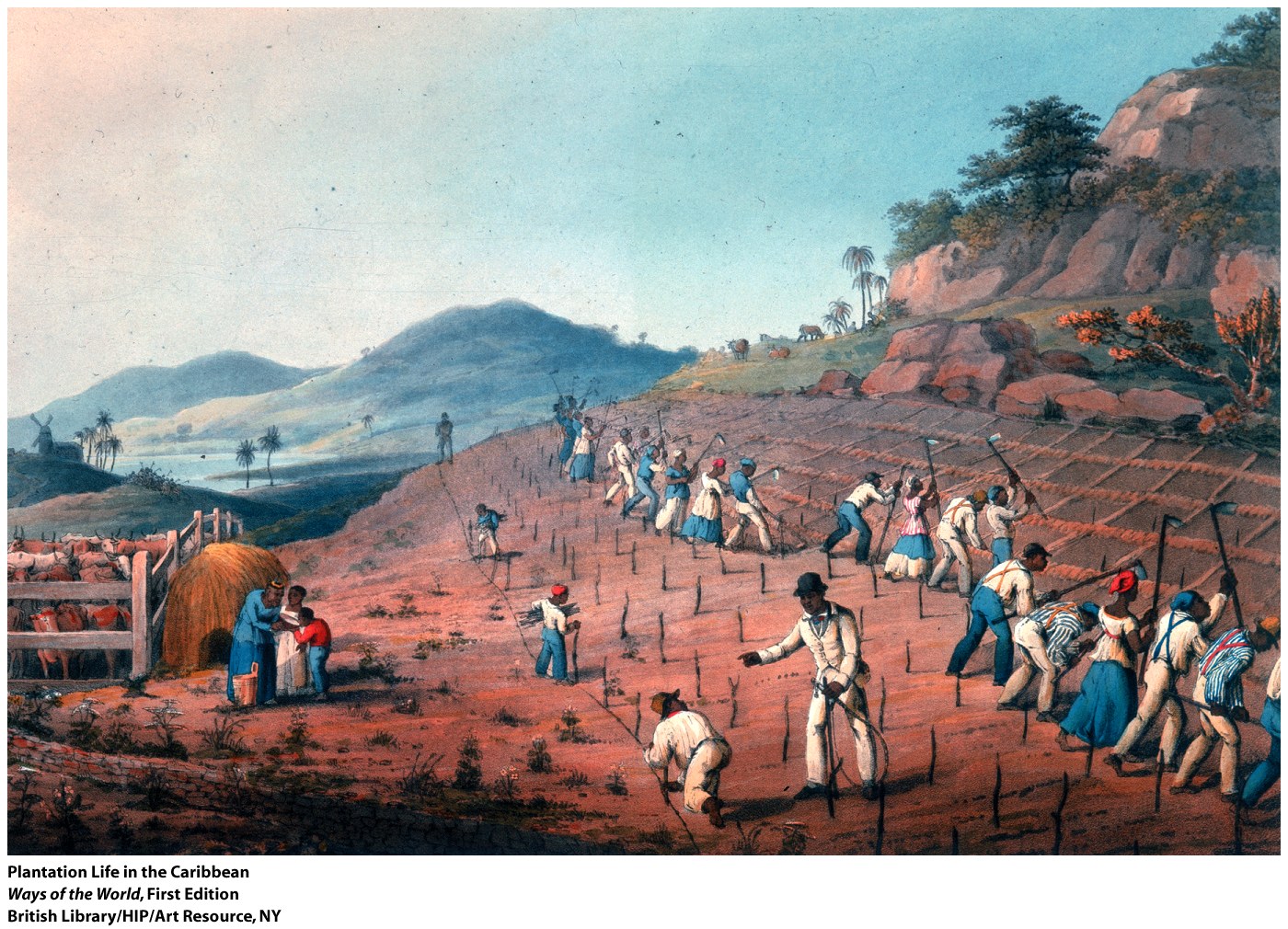 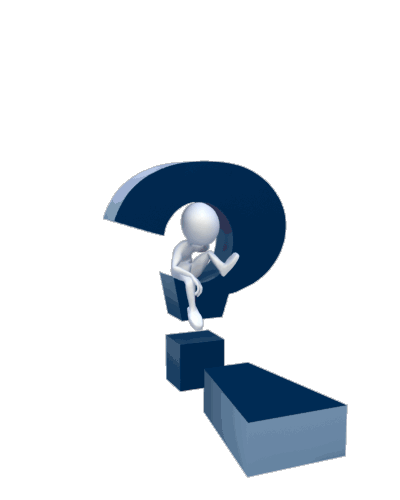 Connection
The European conquest of the Americas increased global connections in all EXCEPT which of the following ways?
It brought new crops and technologies to the Americas.

b.   Although no American crops spread beyond Europe to the rest of Eurasia and Africa, the European conquest did result in the adoption of several American crops in Western Europe.

c.   It resulted in the extensive mixing of indigenous American, African, and European peoples.

d.   It reshaped the world economy by providing Europeans with access to large amounts of silver.
Settler Colonies in North America
Because the British were the last of the European    
	powers to establish a colonial presence in the 
	Americas, they found that “only the dregs were 
	left.”  Lands they acquired were regarded as the 
	unpromising leftovers of the New World.
Settler Colonies in North America
British society was changing more rapidly than 
	Catholic Spain

British colonist were trying to escape European 
	society

British colonist were more numerous and by 1750 
	outnumbered the Spanish by 5 to 1.
Settler Colonies in North America
British colonies developed traditions of local 
	government.

British Civil War (17th Century)

Literacy rates

Seeds of Independence?
[Speaker Notes: By 1776 90% of North American colonies were European
Indians were killed off by disease and military policy.
Small scale farming did not need slaves..
Literacy Rates:
The Protestant emphasis on reading the Bible for oneself led to a much greater mass literacy than in Latin America whereas the Catholic Church was far more focused on converting the natives to Christianity. 
British colonies developed traditions of local self government.	
Britain didn’t impose an elaborate bureaucracy like Spain.
British civil war (seventeenth century) distracted government from involved colonies.
	The English Civil War (1642–1651) was a series of armed conflicts and political machinations between Parliamentarians ("Roundheads") and Royalists ("Cavaliers") in the Kingdom of England over, principally, the manner of its government. The first (1642–46) and second (1648–49) wars pitted the supporters of King Charles I against the supporters of the Long Parliament, while the third (1649–51) saw fighting between supporters of King Charles II and supporters of the Rump Parliament. The war ended with the Parliamentarian victory at the Battle of Worcester on 3 September 1651.
North America gradually became dominant, more developed than South America.]
The racial system of which of the following regions was characterized by less racial mixing and less willingness to recognize the offspring of interracial unions than occurred in the other regions?
	(A) Brazil
	(B) British North America
	(C) The Caribbean
	(D) Mexico
	(E) Peru
Which of the following was true only of the Western European empires among all the early modern empires?
	(A) They were the largest empires in the world.
	(B) They spread diseases to which conquered 
		peoples had little immunity.
	(C) They were initiated by maritime expansion.
	(D) They were created by merchants rather than 		governments.
	(E) They included possessions in Africa.
Why did some Native Americans aid the Spanish 
	in their initial invasion of the New World?
	
    (A) Payment in gold and jewels
    (B) A desire to learn about European culture
    (C) A shared Christian faith
    (D) No Native Americans helped the Spanish.
    (E) To gain an advantage against their own enemies
What happened to Native Americans’ religious beliefs in 
   Mesoamerica and Peru when confronted with Catholicism?

   (A) They rejected Catholicism completely.
   (B) They blended their old customs easily into Catholic practices.
   (C) They only pretended to be Catholic when Europeans were 
	around.
   (D) They completely abandoned their old religions, and 
           embraced Catholicism entirely.
   (E) They ultimately rejected both their old religions and 
          Catholicism in favor of the Protestant
Change
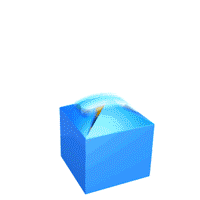 The differences among colonial societies that emerged in the Americas after European conquest can be accounted for through all EXCEPT which of the following factors?
The number of Europeans who settled in a region

b.    The type of economy that took shape in the region

c.    The rejection of slave holding in the early 1600s by Portuguese and Dutch rulers

d.    Whether a Protestant or Catholic power settled a region